CHAPTER 4 (Part A)
PROBABILITY
Prem Mann, Introductory Statistics, 8/E Copyright © 2013 John Wiley & Sons. All rights reserved.
EXPERIMENT, OUTCOMES, AND SAMPLE SPACE
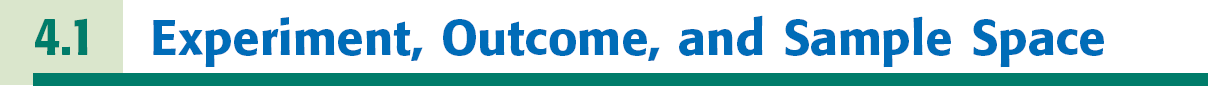 Definition
An experiment is a process that, when performed, results in one and only one of many observations. These observations are called the outcomes of the experiment. The collection of all outcomes for an experiment is called a sample space.
Prem Mann, Introductory Statistics, 8/E Copyright © 2013 John Wiley & Sons. All rights reserved.
Table 4.1 Examples of Experiments, Outcomes, and Sample Spaces
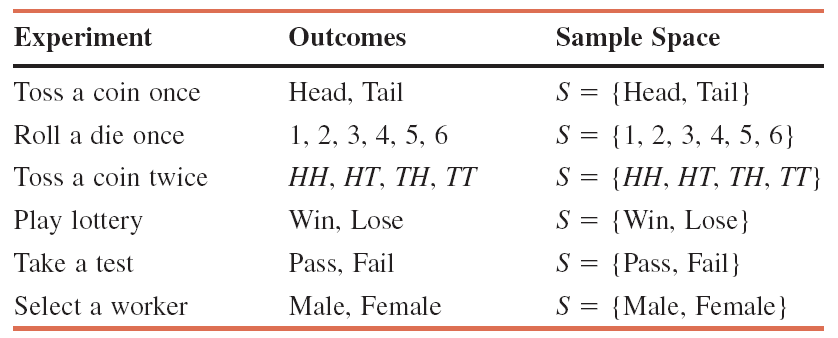 Prem Mann, Introductory Statistics, 8/E Copyright © 2013 John Wiley & Sons. All rights reserved.
Example 4-1
Draw the Venn and tree diagrams for the experiment of tossing a coin once.
Prem Mann, Introductory Statistics, 8/E Copyright © 2013 John Wiley & Sons. All rights reserved.
Figure 4.1 (a) Venn Diagram and (b) tree diagram for one toss of a coin.
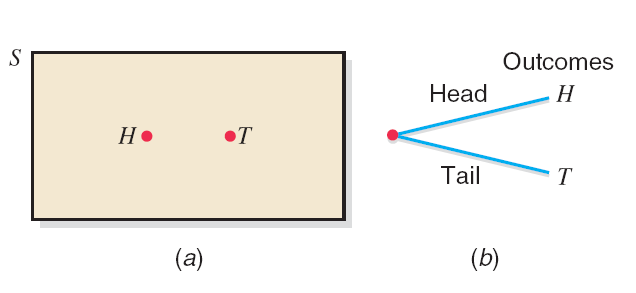 Prem Mann, Introductory Statistics, 8/E Copyright © 2013 John Wiley & Sons. All rights reserved.
Example 4-2
Draw the Venn and tree diagrams for the experiment of tossing a coin twice.
Prem Mann, Introductory Statistics, 8/E Copyright © 2013 John Wiley & Sons. All rights reserved.
Figure 4.2 (a) Venn diagram and (b) tree diagram for two tosses of a coin.
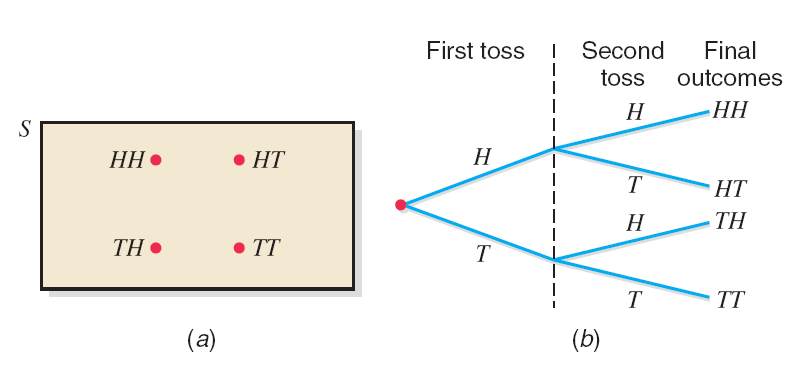 Prem Mann, Introductory Statistics, 8/E Copyright © 2013 John Wiley & Sons. All rights reserved.
Example 4-3
Suppose we randomly select two workers from a company and observe whether the worker selected each time is a man or a woman. Write all the outcomes for this experiment. Draw the Venn and tree diagrams for this experiment.
Prem Mann, Introductory Statistics, 8/E Copyright © 2013 John Wiley & Sons. All rights reserved.
Figure 4.3 (a) Venn diagram and (b) tree diagram for selecting two workers.
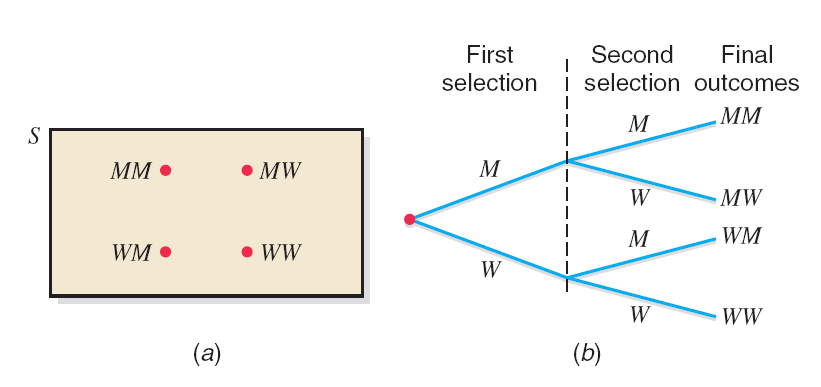 Prem Mann, Introductory Statistics, 8/E Copyright © 2013 John Wiley & Sons. All rights reserved.
Simple and Compound Events
Definition
An event is a collection of one or more of the outcomes of an experiment.
Prem Mann, Introductory Statistics, 8/E Copyright © 2013 John Wiley & Sons. All rights reserved.
Simple and Compound Events
Definition
An event that includes one and only one of the (final) outcomes for an experiment is called a simple event and is denoted by Ei.
Prem Mann, Introductory Statistics, 8/E Copyright © 2013 John Wiley & Sons. All rights reserved.
Example 4-4
Reconsider Example 4-3 on selecting two workers from a company and observing whether the worker selected each time is a man or a woman. Each of the final four outcomes (MM, MW, WM, and WW) for this experiment is a simple event. These four events can be denoted by E1, E2, E3, and E4, respectively. Thus,

E1 = (MM),  E2 = (MW),  E3 = (WM),  and  E4 = (WW)
Prem Mann, Introductory Statistics, 8/E Copyright © 2013 John Wiley & Sons. All rights reserved.
Simple and Compound Events
Definition
A compound event is a collection of more than one outcome for an experiment.
Prem Mann, Introductory Statistics, 8/E Copyright © 2013 John Wiley & Sons. All rights reserved.
Example 4-5
Reconsider Example 4-3 on selecting two workers from a company and observing whether the worker selected each time is a man or a woman. Let A be the event that at most one man is selected. Event A will occur if either no man or one man is selected. Hence, the event A is given by
			A = {MW, WM, WW}
Because event A contains more than one outcome, it is a compound event. The Venn diagram in Figure 4.4 gives a graphic presentation of compound event A.
Prem Mann, Introductory Statistics, 8/E Copyright © 2013 John Wiley & Sons. All rights reserved.
CALCULATING PROBABLITY
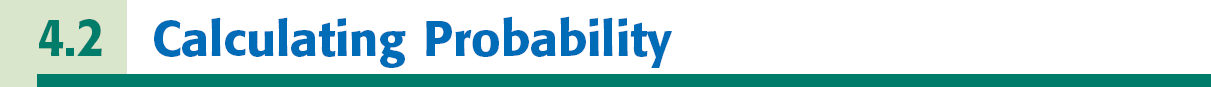 Definition
Probability is a numerical measure of the likelihood that a specific event will occur.
Prem Mann, Introductory Statistics, 8/E Copyright © 2013 John Wiley & Sons. All rights reserved.
Two Properties of Probability
The probability of an event always lies in the range 0 to 1.





The sum of the probabilities of all simple events (or final outcomes) for an experiment, denoted by ΣP(Ei), is always 1.
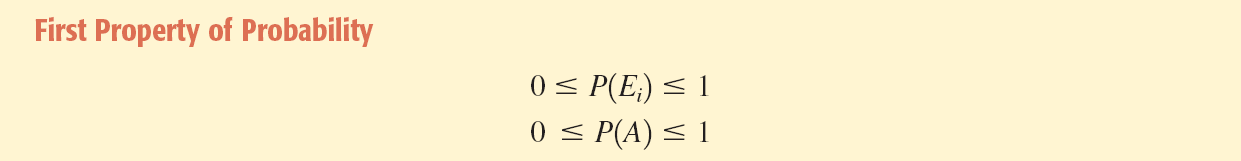 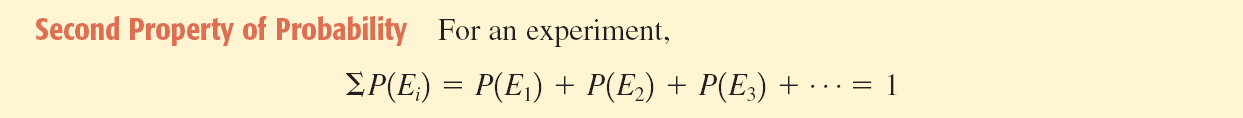 Prem Mann, Introductory Statistics, 8/E Copyright © 2013 John Wiley & Sons. All rights reserved.
Three Conceptual Approaches to Probability
Classical Probability

Definition
Two or more outcomes (or events) that have the same probability of occurrence are said to be equally likely outcomes (or events).
Prem Mann, Introductory Statistics, 8/E Copyright © 2013 John Wiley & Sons. All rights reserved.
Classical Probability
Classical Probability Rule to Find Probability
Prem Mann, Introductory Statistics, 8/E Copyright © 2013 John Wiley & Sons. All rights reserved.
Example 4-7
Find the probability of obtaining a head and the probability of obtaining a tail for one toss of a coin.
Similarly,
Prem Mann, Introductory Statistics, 8/E Copyright © 2013 John Wiley & Sons. All rights reserved.
Example 4-8
Find the probability of obtaining an even number in one roll of a die.
A = {2, 4, 6}. If any one of these three numbers is obtained, event A is said to occur. Hence,
Prem Mann, Introductory Statistics, 8/E Copyright © 2013 John Wiley & Sons. All rights reserved.
Three Conceptual Approaches to Probability
Relative Frequency Concept of Probability

Using Relative Frequency as an Approximation of Probability
If an experiment is repeated n times and an event A is observed f times, then, according to the relative frequency concept of probability,
Prem Mann, Introductory Statistics, 8/E Copyright © 2013 John Wiley & Sons. All rights reserved.
Example 4-10
Ten of the 500 randomly selected cars manufactured at a certain auto factory are found to be lemons. Assuming that the lemons are manufactured randomly, what is the probability that the next car manufactured at this auto factory is a lemon?
Solution
Let n denote the total number of cars in the sample and f the number of lemons in n. Then, 
 n = 500   and   f = 10
Using the relative frequency concept of probability, we obtain
Prem Mann, Introductory Statistics, 8/E Copyright © 2013 John Wiley & Sons. All rights reserved.
Table Frequency and Relative Frequency Distributions for the Sample of Cars
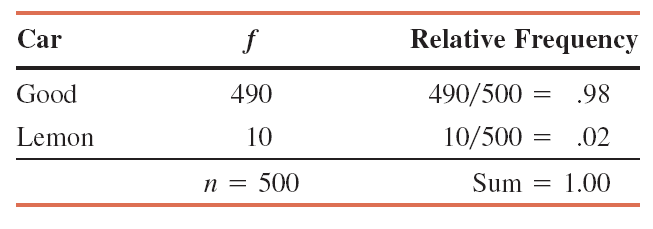 Prem Mann, Introductory Statistics, 8/E Copyright © 2013 John Wiley & Sons. All rights reserved.
Three Conceptual Approaches to Probability
Subjective Probability

Definition 
Subjective probability is the probability assigned to an event based on subjective judgment, experience, information, and belief.

Example:

1. The Probability that Rizwan, who is taking Statistics course, will earn an A in the course.
Prem Mann, Introductory Statistics, 8/E Copyright © 2013 John Wiley & Sons. All rights reserved.
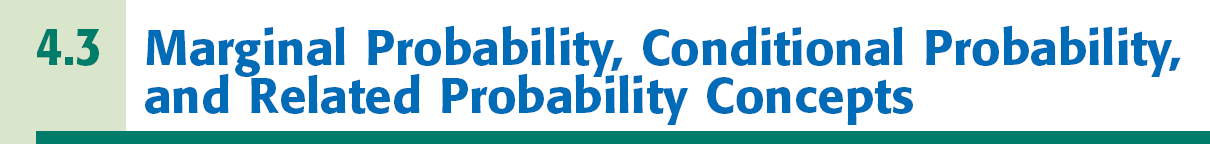 MARGINAL PROBABILITY, CONDITIONAL PROBABILITY, AND RELATED PROBABILITY CONCEPTS
Suppose all 100 employees of a company were asked whether they are in favor of or against paying high salaries to CEOs of U.S. companies. Table 4.3 gives a two way classification of the responses of these 100 employees.
Table 4.3 Two-Way Classification of Employee Responses
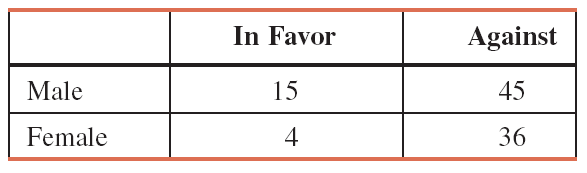 Prem Mann, Introductory Statistics, 8/E Copyright © 2013 John Wiley & Sons. All rights reserved.
Table 4.4 Two-Way Classification of Employee Responses with Totals
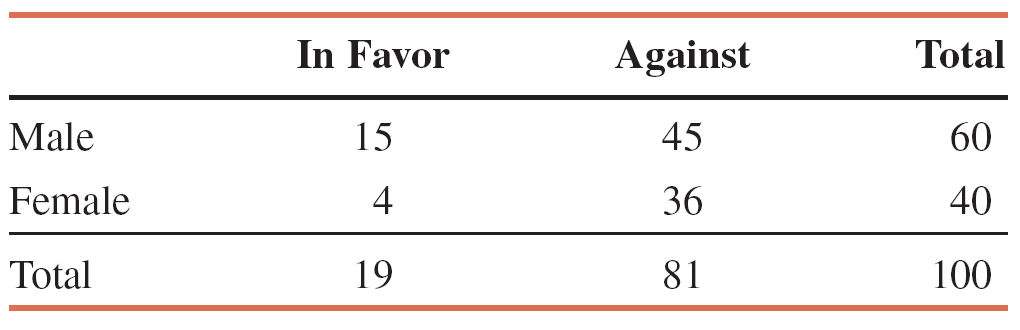 Prem Mann, Introductory Statistics, 8/E Copyright © 2013 John Wiley & Sons. All rights reserved.
MARGINAL PROBABILITY, CONDITIONAL PROBABILITY, AND RELATED PROBABILITY CONCEPTS
Definition
Marginal probability is the probability of a single event without consideration of any other event. Marginal probability is also called simple probability.
Table 4.5 Listing the Marginal Probabilities
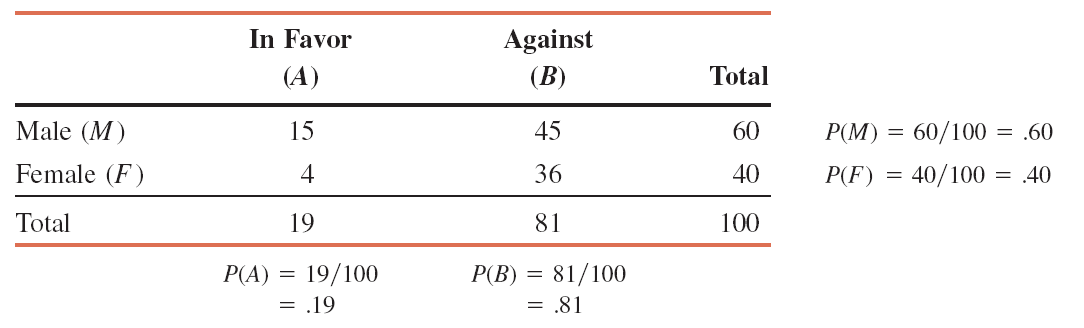 Prem Mann, Introductory Statistics, 8/E Copyright © 2013 John Wiley & Sons. All rights reserved.
MARGINAL PROBABILITY, CONDITIONAL PROBABILITY, AND RELATED PROBABILITY CONCEPTS
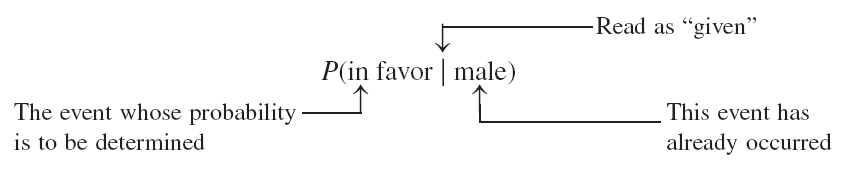 Prem Mann, Introductory Statistics, 8/E Copyright © 2013 John Wiley & Sons. All rights reserved.
MARGINAL PROBABILITY, CONDITIONAL PROBABILITY, AND RELATED PROBABILITY CONCEPTS
Definition
Conditional probability is the probability that an event will occur given that another has already occurred. If A and B are two events, then the conditional probability A given B is written as

P ( A | B )

and read as “the probability of A given that B has already occurred.”
Prem Mann, Introductory Statistics, 8/E Copyright © 2013 John Wiley & Sons. All rights reserved.
Example 4-12
Compute the conditional probability P (in favor | male) for the data on 100 employees given in Table 4.4.
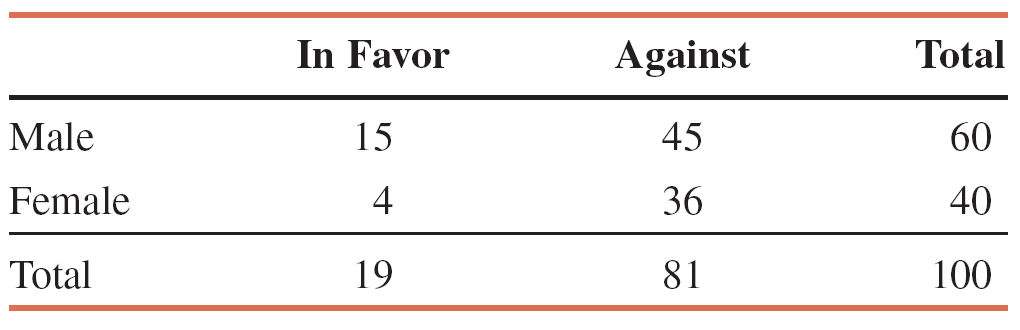 Prem Mann, Introductory Statistics, 8/E Copyright © 2013 John Wiley & Sons. All rights reserved.
Example 4-13
For the data of Table 4.4, calculate the conditional probability that a randomly selected employee is a female given that this employee is in favor of paying high salaries to CEOs.
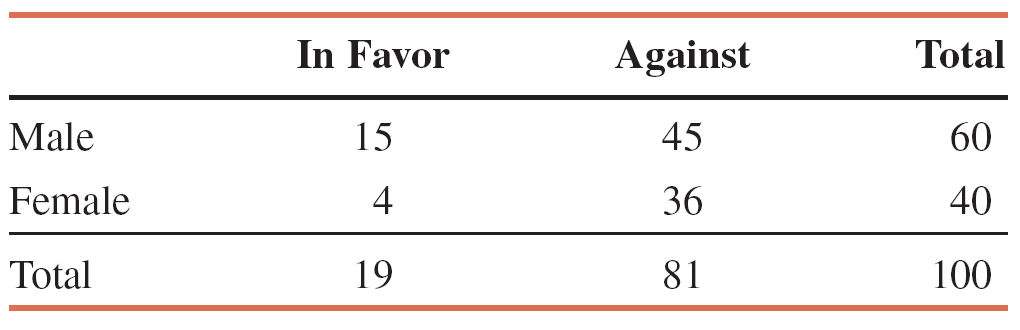 Prem Mann, Introductory Statistics, 8/E Copyright © 2013 John Wiley & Sons. All rights reserved.
MARGINAL PROBABILITY, CONDITIONAL PROBABILITY, AND RELATED PROBABILITY CONCEPTS
Definition
Events that cannot occur together are said to be mutually exclusive events.
Prem Mann, Introductory Statistics, 8/E Copyright © 2013 John Wiley & Sons. All rights reserved.
Example 4-14
Consider the following events for one roll of a die:
A= an even number is observed= {2, 4, 6}
B= an odd number is observed= {1, 3, 5}
C= a number less than 5 is observed= {1, 2, 3, 4}
Are events A and B mutually exclusive? Are events A and C mutually exclusive?
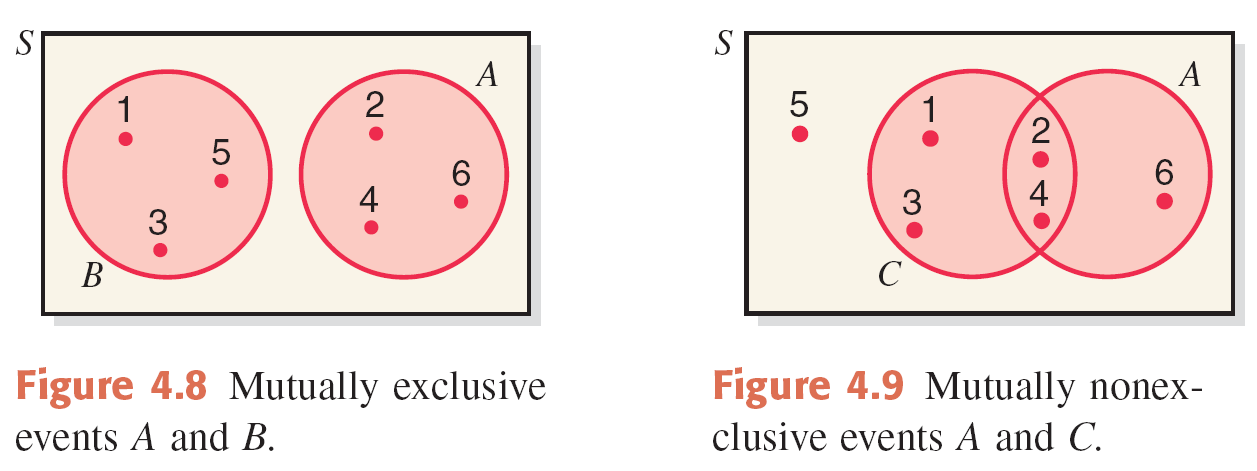 Prem Mann, Introductory Statistics, 8/E Copyright © 2013 John Wiley & Sons. All rights reserved.
Example 4-15
Consider the following two events for a randomly selected adult:
Y = this adult has shopped on the Internet at least once
N = this adult has never shopped on the Internet
Are events Y and N mutually exclusive?
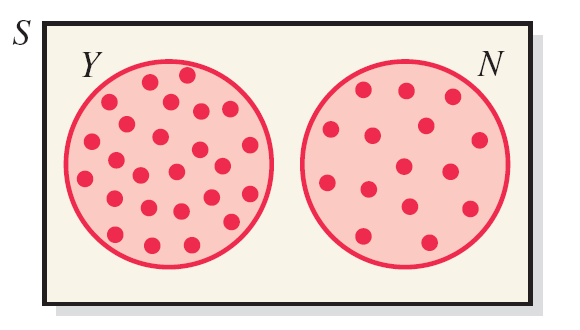 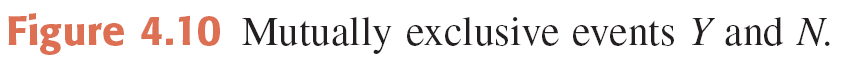 Prem Mann, Introductory Statistics, 8/E Copyright © 2013 John Wiley & Sons. All rights reserved.
MARGINAL PROBABILITY, CONDITIONAL PROBABILITY, AND RELATED PROBABILITY CONCEPTS
Definition
Two events are said to be independent if the occurrence of one does not change the probability of the occurrence of the other. In other words, A and B are independent events if 
       
            either   P(A | B) = P(A)   or   P(B | A) = P(B)
Prem Mann, Introductory Statistics, 8/E Copyright © 2013 John Wiley & Sons. All rights reserved.
Example 4-16
Refer to the information on 100 employees given in Table 4.4 in Section 4.4. Are events “female (F)” and “in favor (A)” independent?
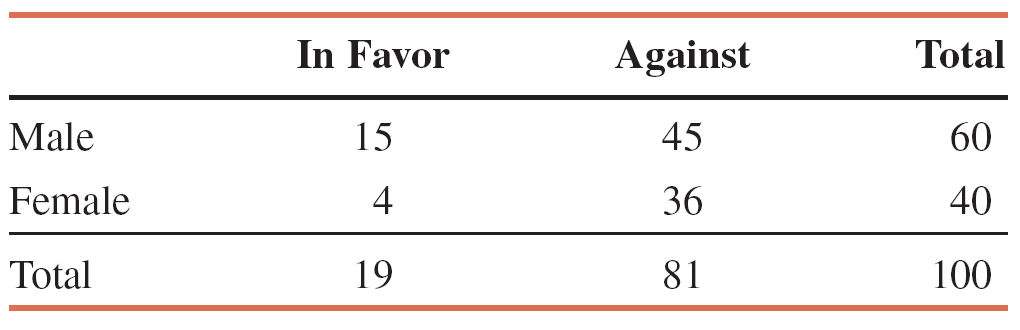 Events F and A will be independent if 
                      P (F) = P (F | A)
Otherwise they will be dependent.Using the information given in Table 4.4, we compute the following two probabilities:
	P (F) = 40/100 = .40  and
	P (F | A) = 4/19 = .2105
Because these two probabilities are not equal, the two events are dependent.
Prem Mann, Introductory Statistics, 8/E Copyright © 2013 John Wiley & Sons. All rights reserved.
Example 4-17
A box contains a total of 100 DVDs that were manufactured on two machines. Of them, 60 were manufactured on Machine I. Of the total DVDs, 15 are defective. Of the 60 DVDs that were manufactured on Machine I, 9 are defective. Let D be the event that a randomly selected DVD is defective, and let A be the event that a randomly selected DVD was manufactured on Machine I. Are events D and A independent?
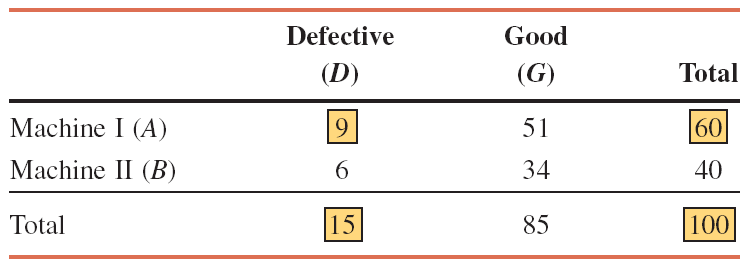 From the given information,
		P (D) = 15/100 = .15  and 		P (D | A) = 9/60 = .15
Hence,		P (D) = P (D | A)
Consequently, the two events, D and A, are independent.
Prem Mann, Introductory Statistics, 8/E Copyright © 2013 John Wiley & Sons. All rights reserved.
MARGINAL PROBABILITY, CONDITIONAL PROBABILITY, AND RELATED PROBABILITY CONCEPTS
Definition
The complement of event A, denoted by Ā and read as “A bar” or “A complement,” is the event that includes all the outcomes for an experiment that are not in A.
Prem Mann, Introductory Statistics, 8/E Copyright © 2013 John Wiley & Sons. All rights reserved.
Example 4-18
In a group of 2000 taxpayers, 400 have been audited by the IRS at least once. If one taxpayer is randomly selected from this group, what are the two complementary events for this experiment, and what are their probabilities?
The two complementary events for this experiment are
A = the selected taxpayer has been audited by the IRS at least once
Ā = the selected taxpayer has never been audited by the IRS

   The probabilities of the complementary events are
    	P (A) = 400/2000 = .20  and
    	P (Ā) = 1600/2000 = .80
Prem Mann, Introductory Statistics, 8/E Copyright © 2013 John Wiley & Sons. All rights reserved.